A Simple Integer Successor-Delete Data StructureGerth Stølting BrodalAarhus University
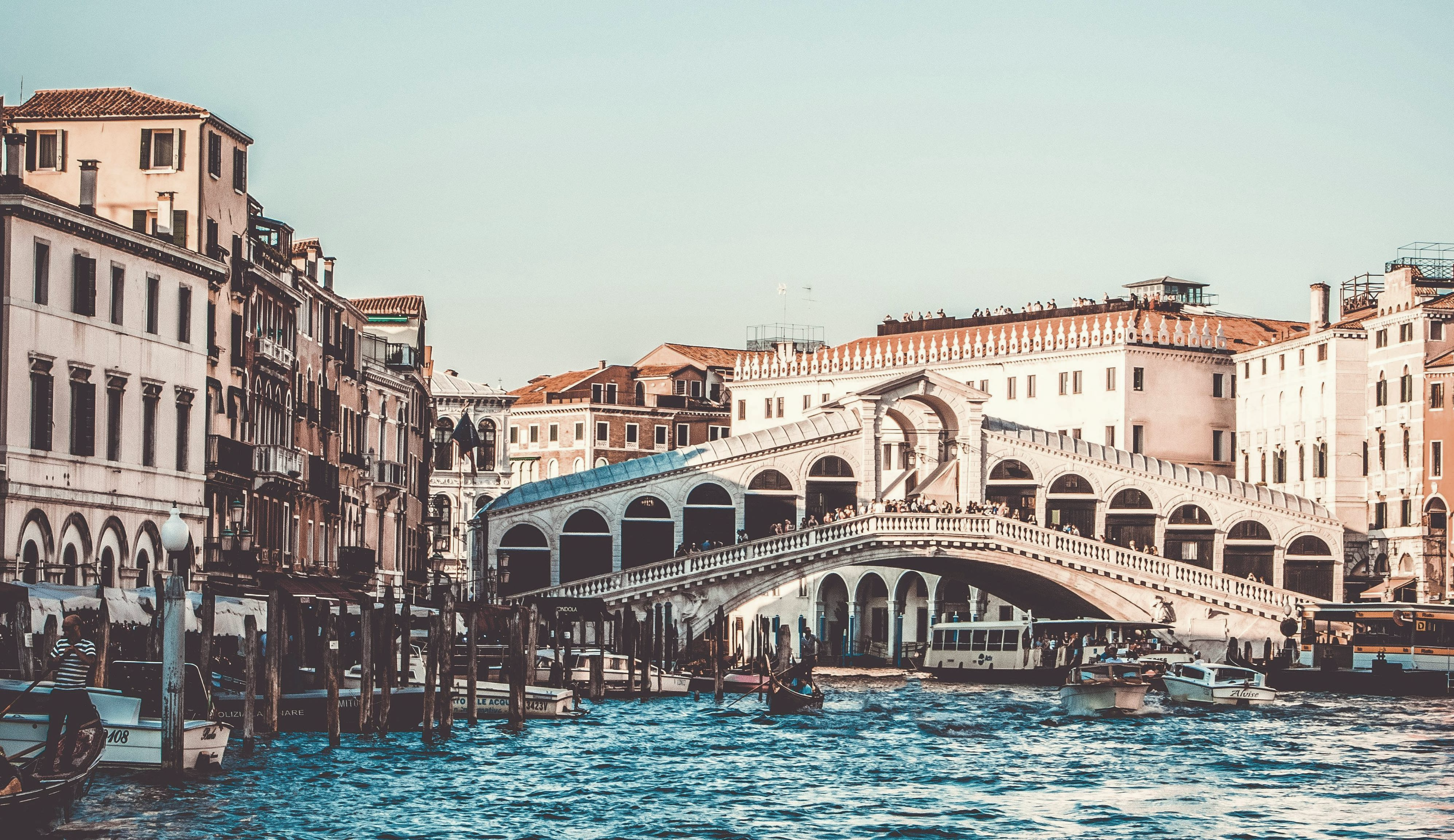 23rd International Symposium on Experimental Algorithms (SEA 2025), July 22, 2025, Venice, Italy
Background
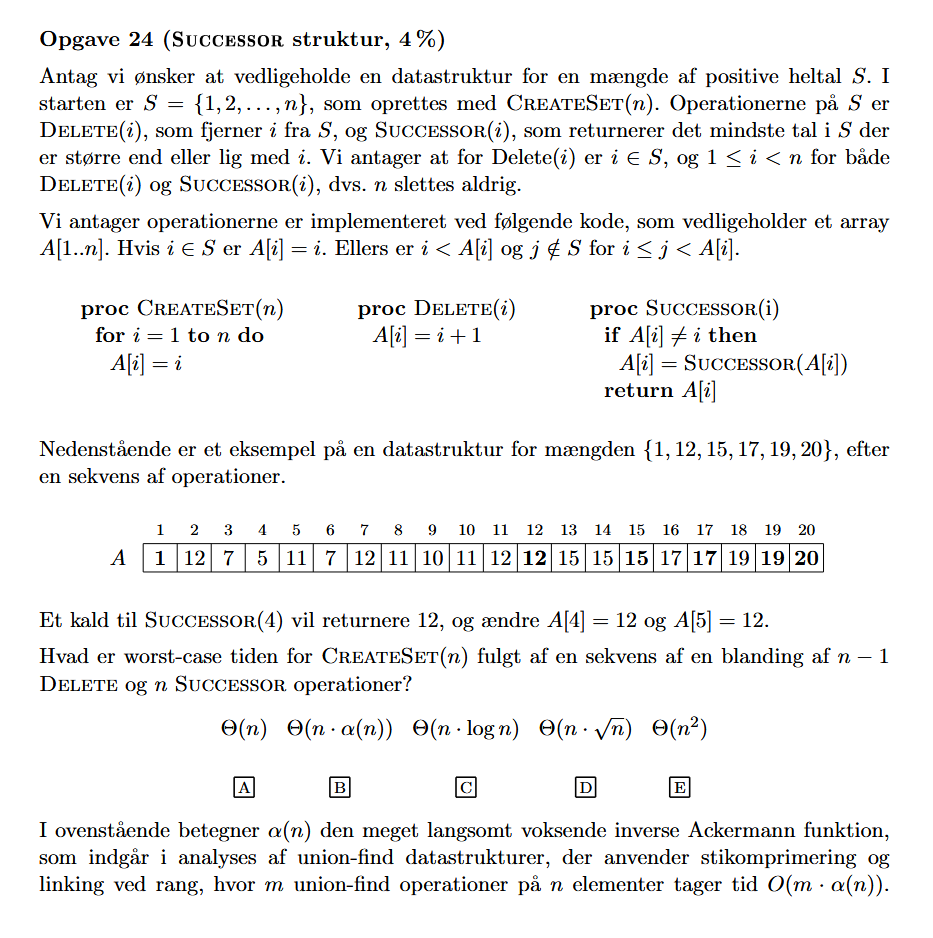 Algorithms and Data Structures
Exam question 
Amortized analysis
Simple data structure
[Speaker Notes: The analysis turned out to be slightly less trivial than expected…]
Problem – Internal Union-Find
Main a subset of S ⊆ {1, 2, ..., n}
Operations: Init(n) Delete(i)  Succ(i)
[Gabow, Tarjan JCSS 1981] O(n) init, O(1) Succ, amortized O(1) Delete





Topic of this talkA very simple data structure (with slightly worse theoretical bounds)
Succ(8) = 12
n
The Data Structure
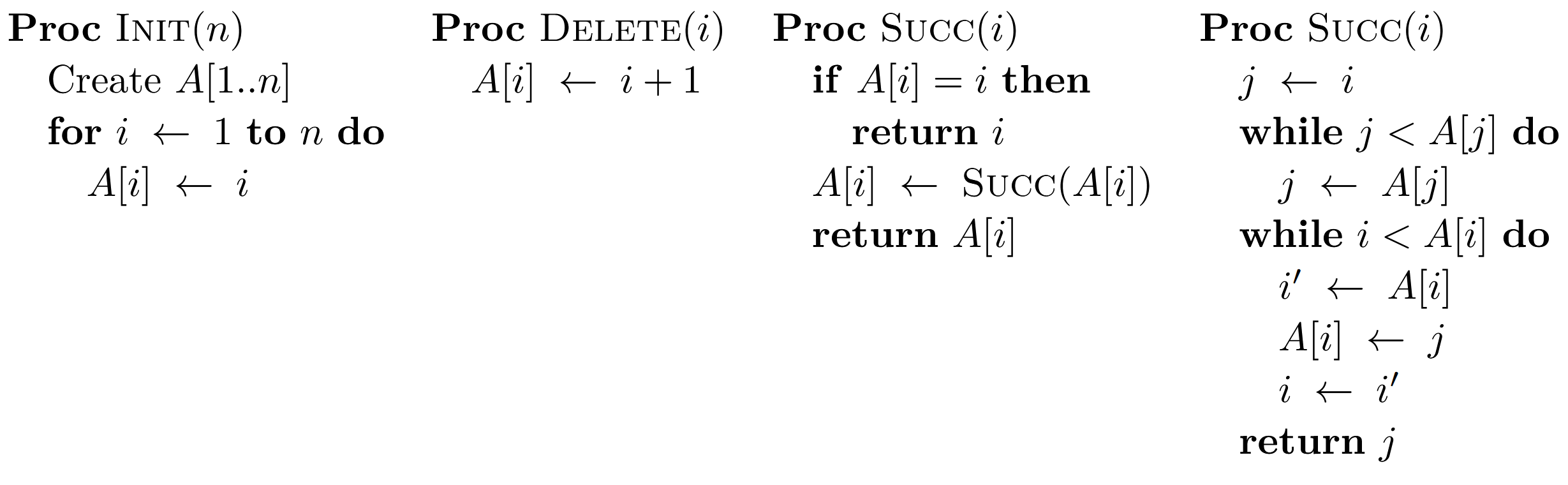 Init(20)
Delete(4) Delete(5) ∙∙∙
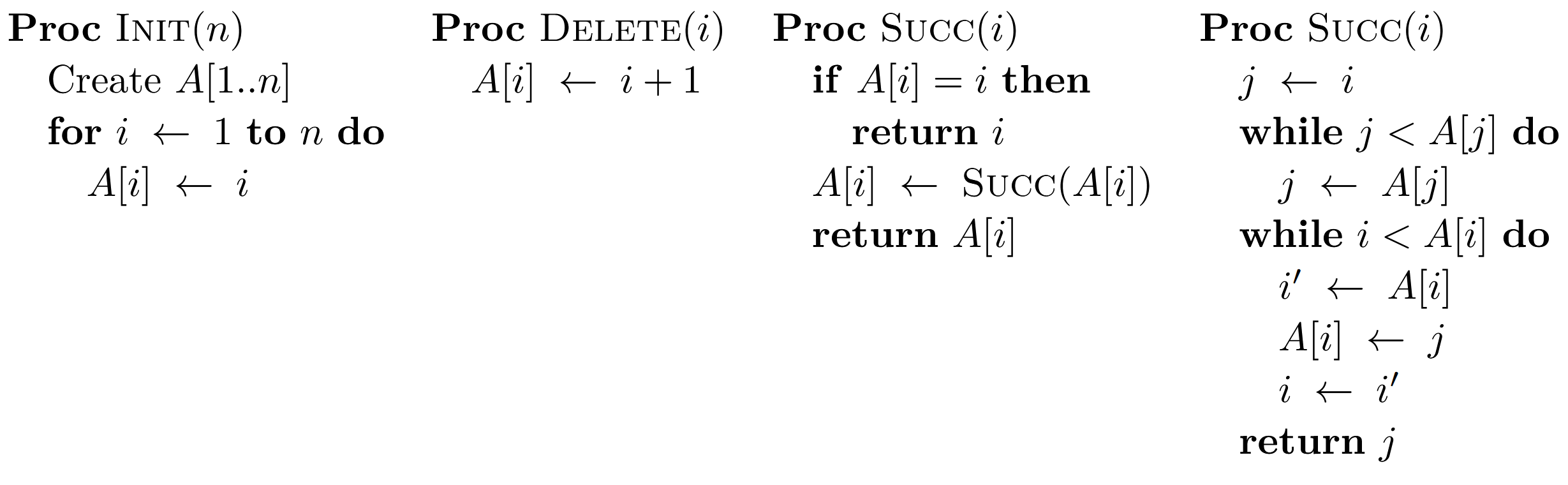 Succ(5) = 8
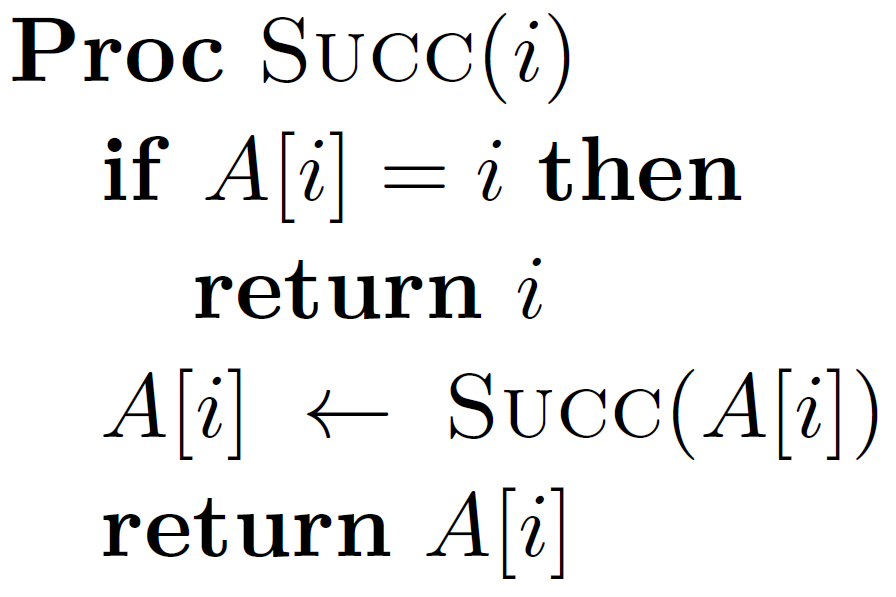 Delete(8) Succ(5)=11 Delete(11) Succ(6)=15 Delete(12)
path compression
[Speaker Notes: Arcs can intersect
Delete(12) deletes an already deleted value]
Invariants
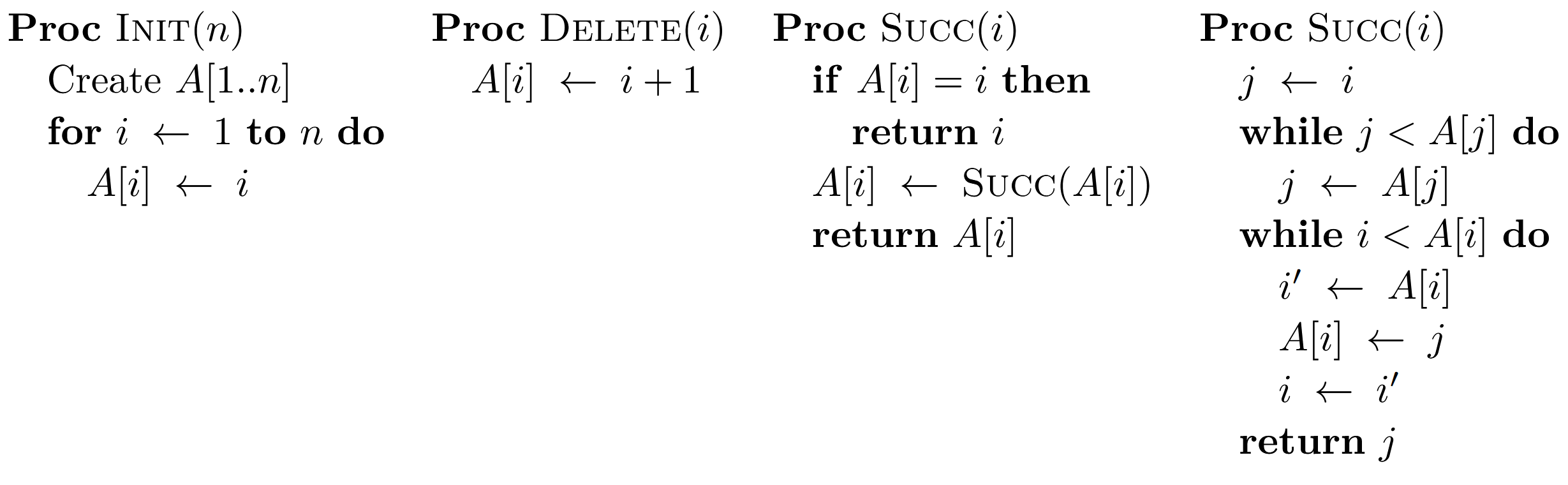 If i not deleted, A[i] = i
If i deleted, i < A[i] ≤ succ(S, i)
(1 and n are never deleted)
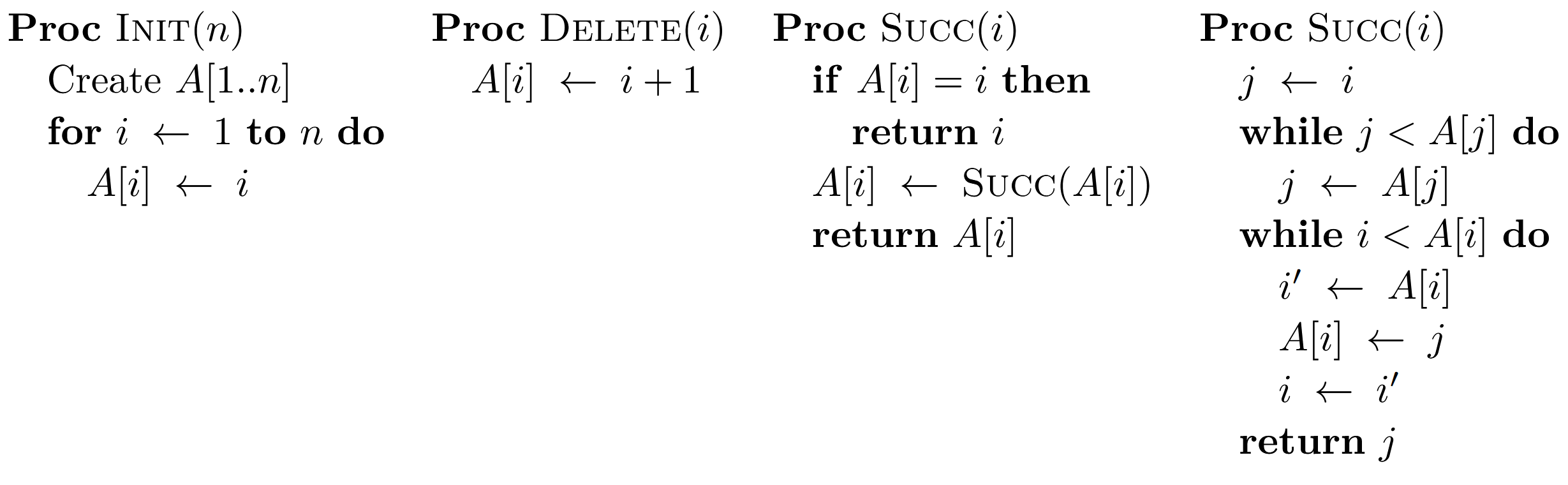 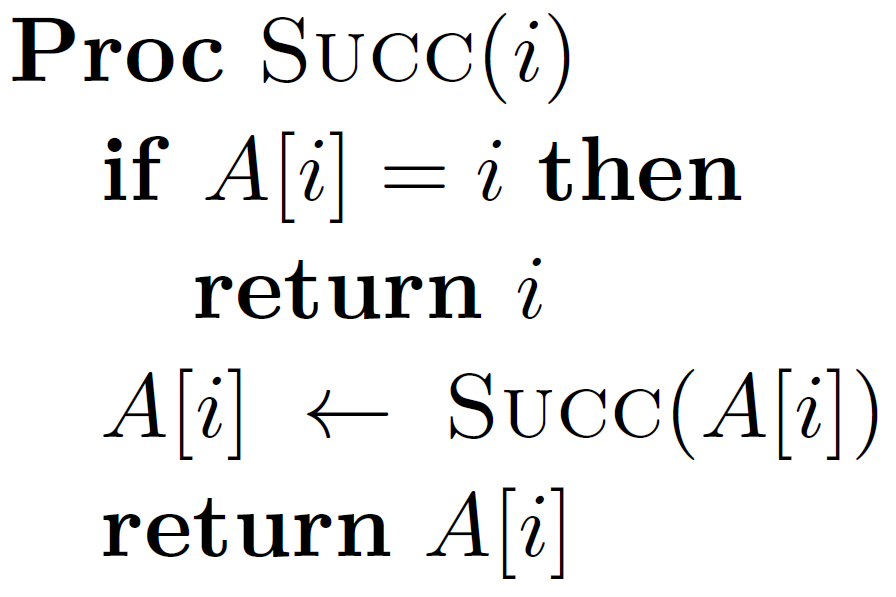 path compression
[Speaker Notes: Arcs can intersect
Delete(12) deletes an already deleted value]
Variants
Deletions can check if value already deleted


Path compression can be recursive or 2-pass iterative
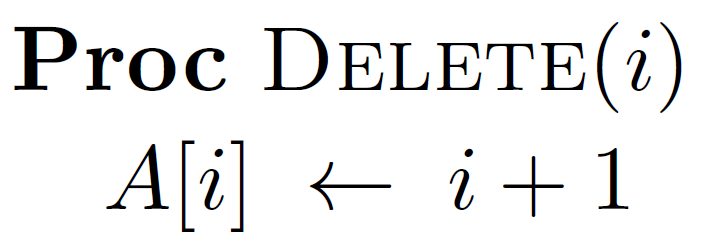 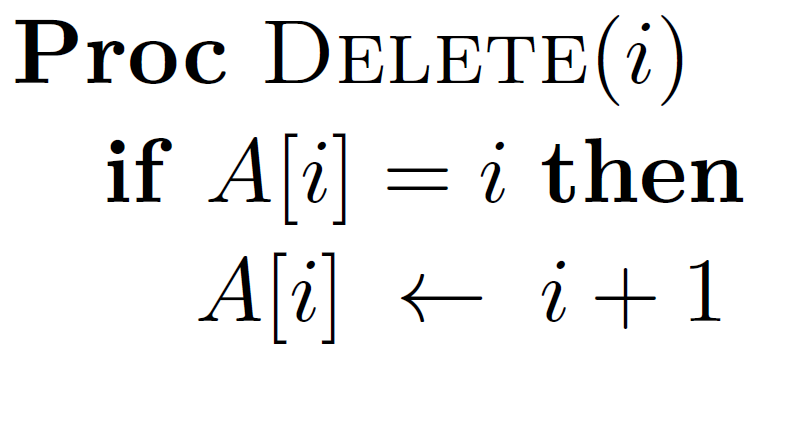 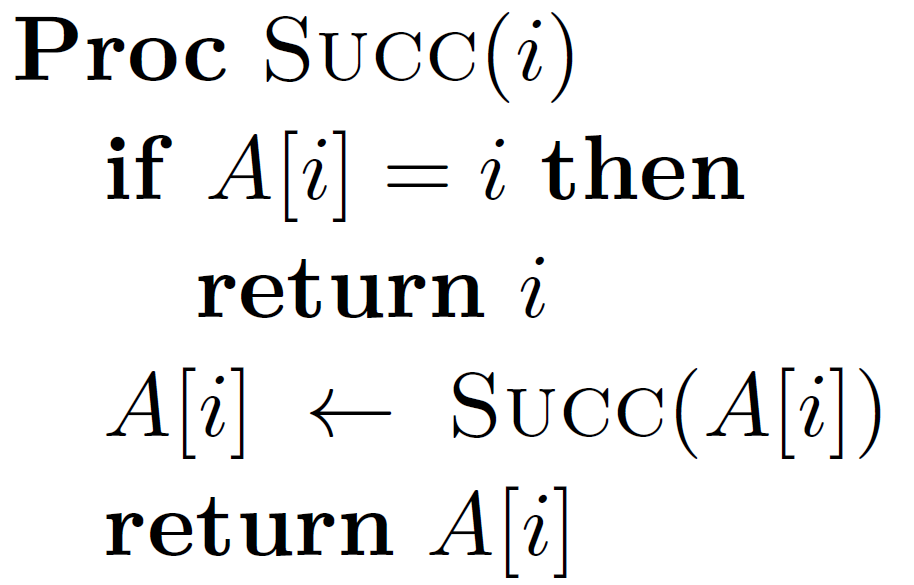 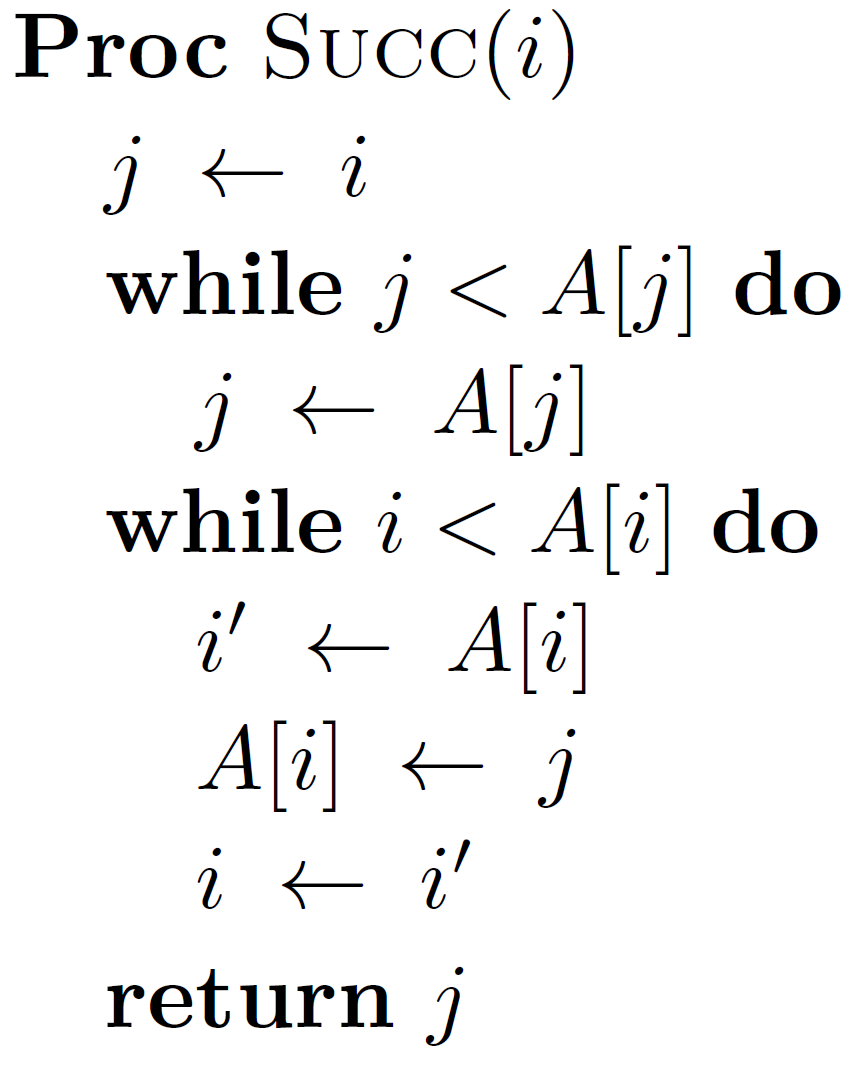 Variant – 1-pass Path Halving
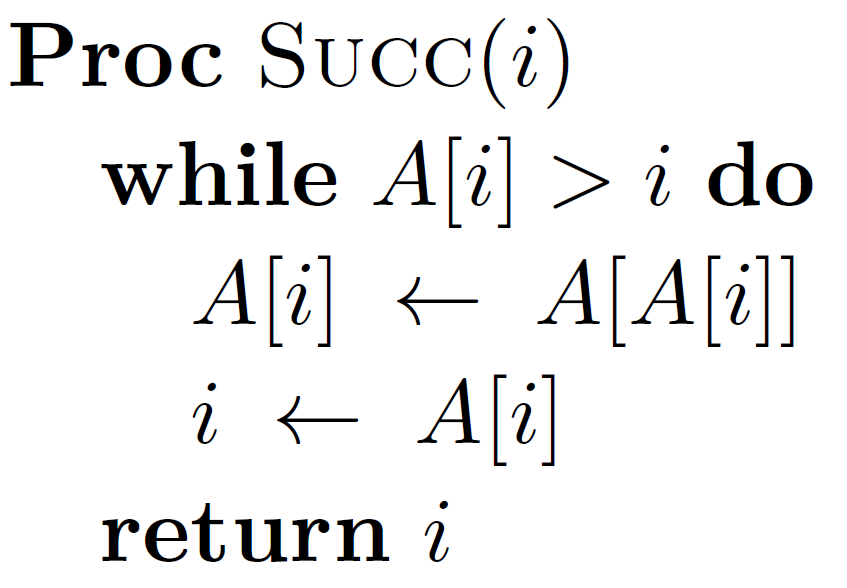 Succ(4) = 11
[Speaker Notes: Only studied experimentally in the paper]
Supporting Succ, Pred, RangeReport
Invariant    If i not deleted, A[i] = pred(S, i - 1); otherwise, i < A[i] ≤ succ(S, i)
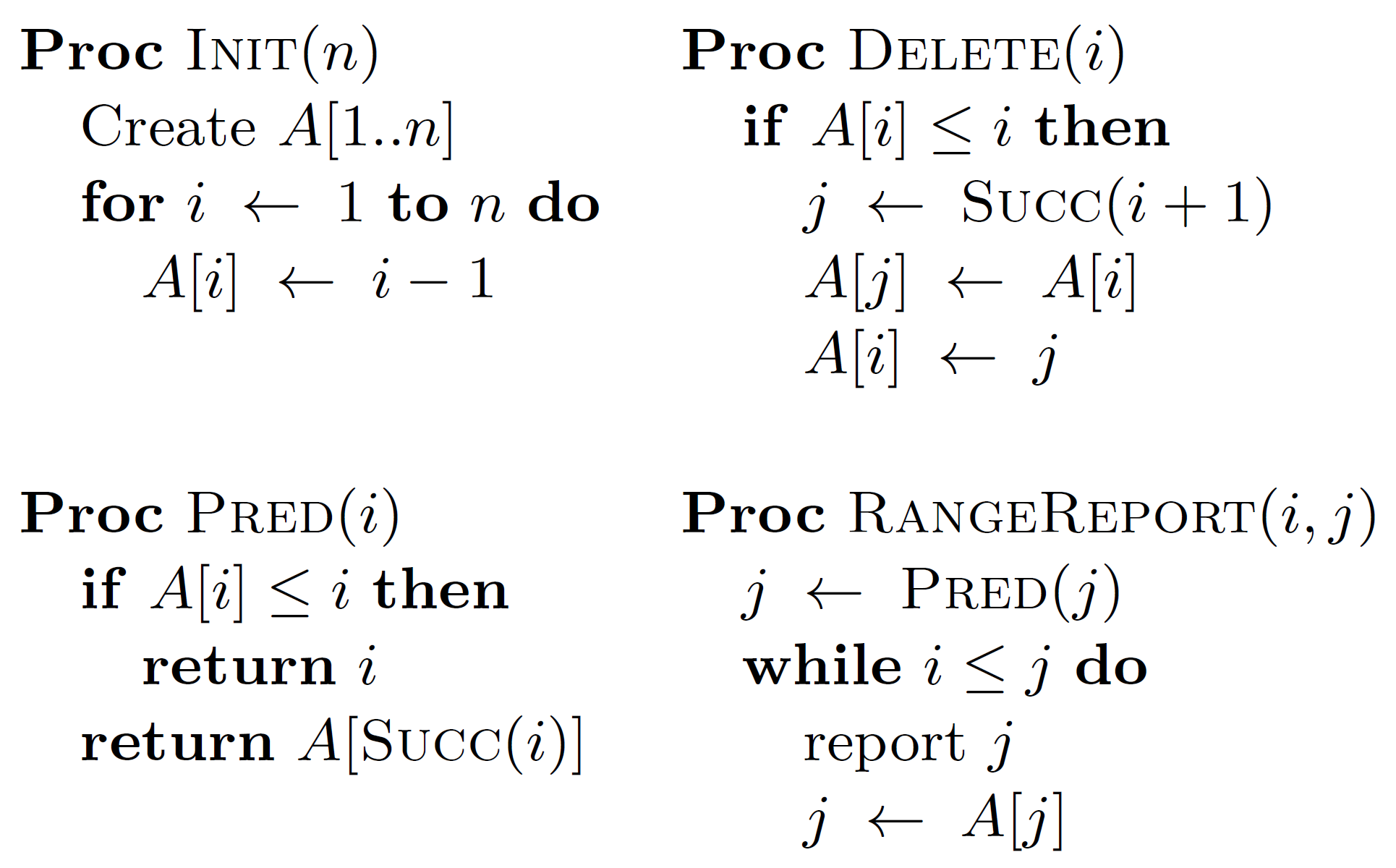 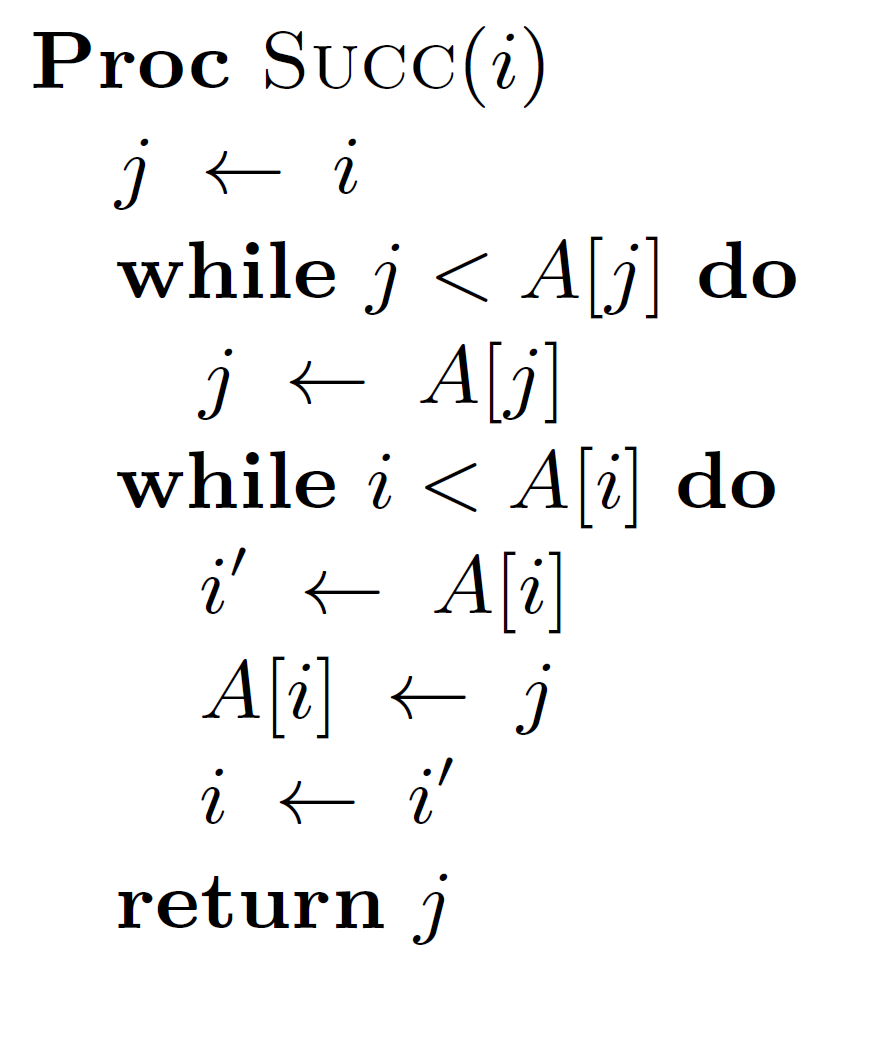 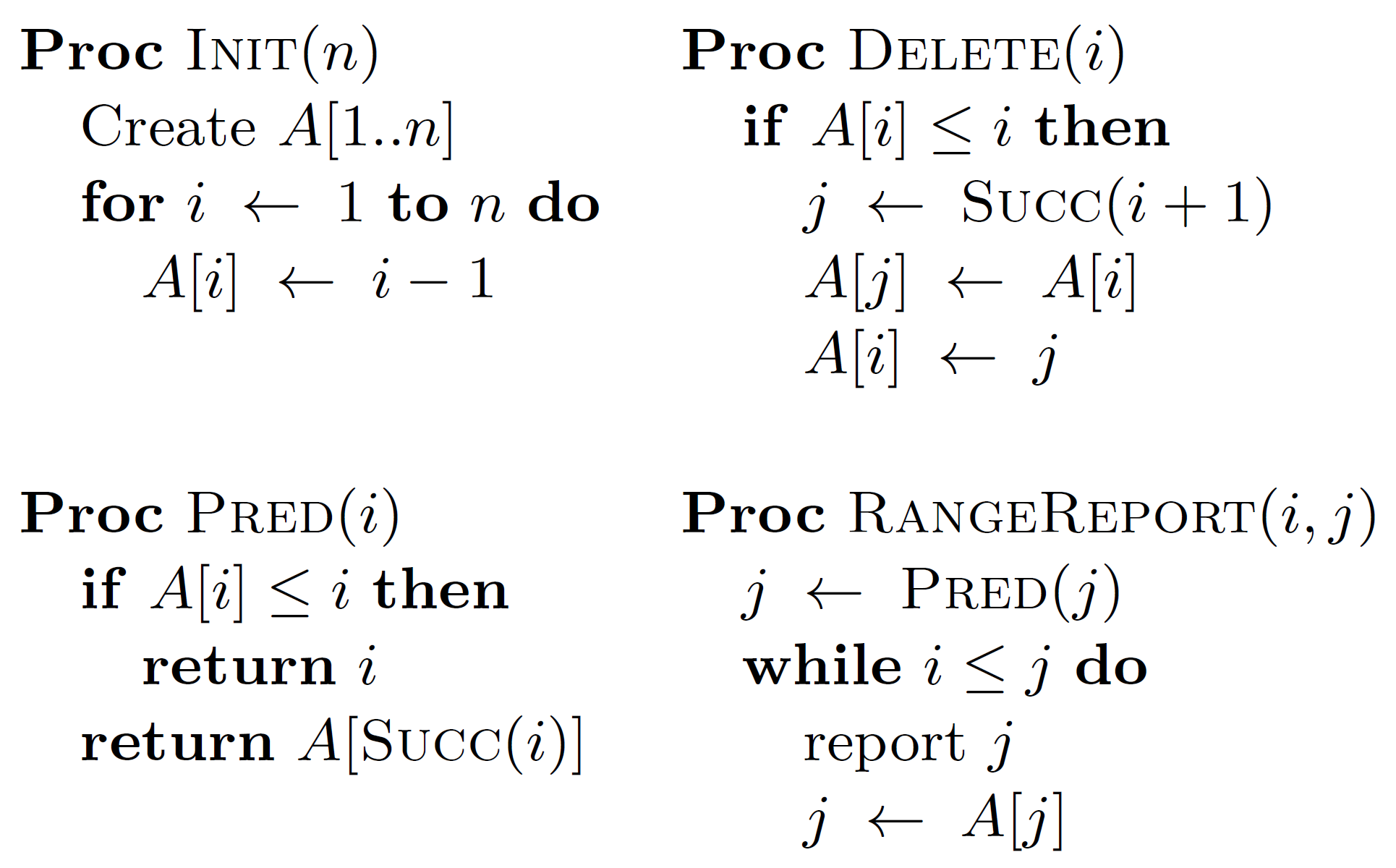 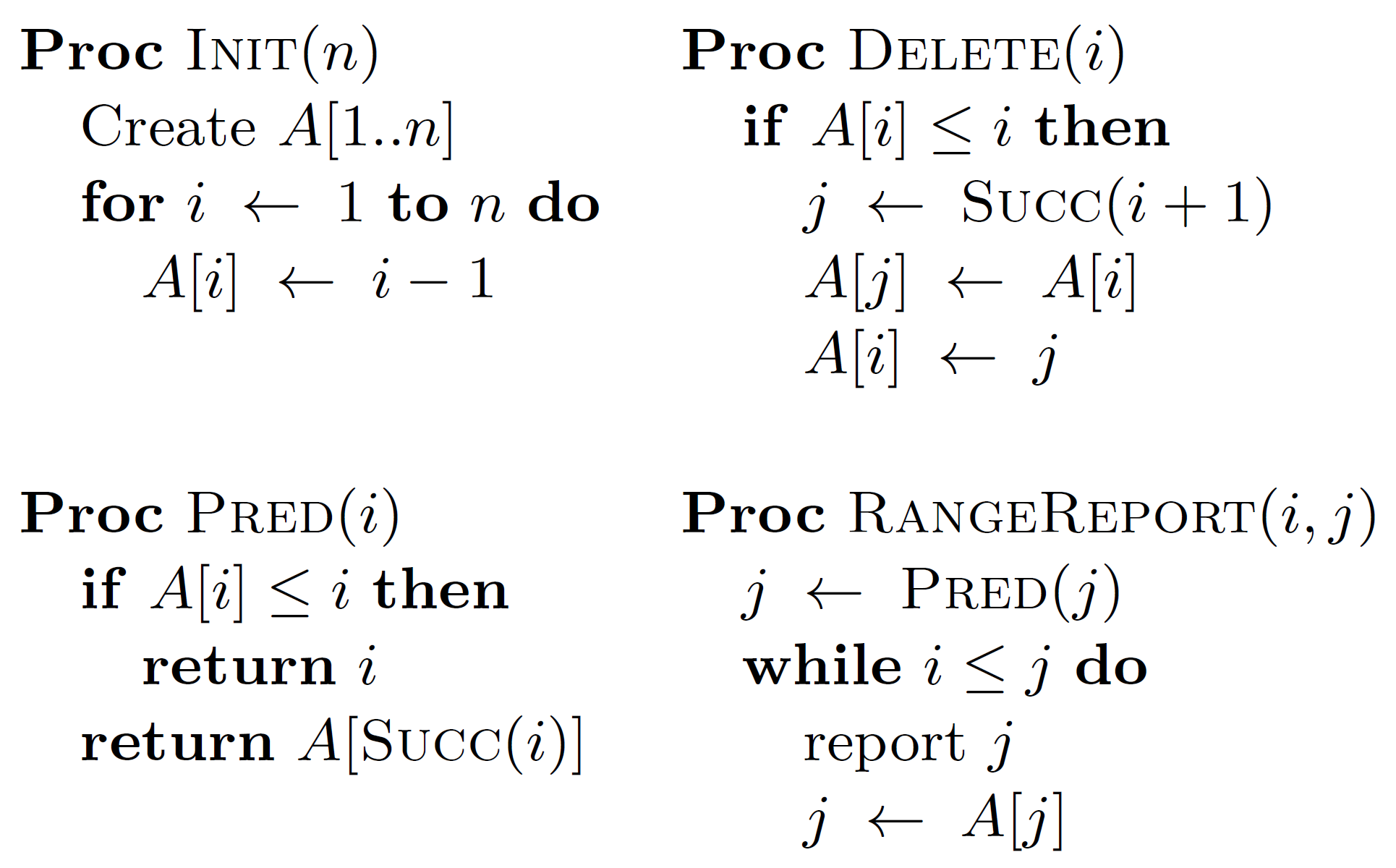 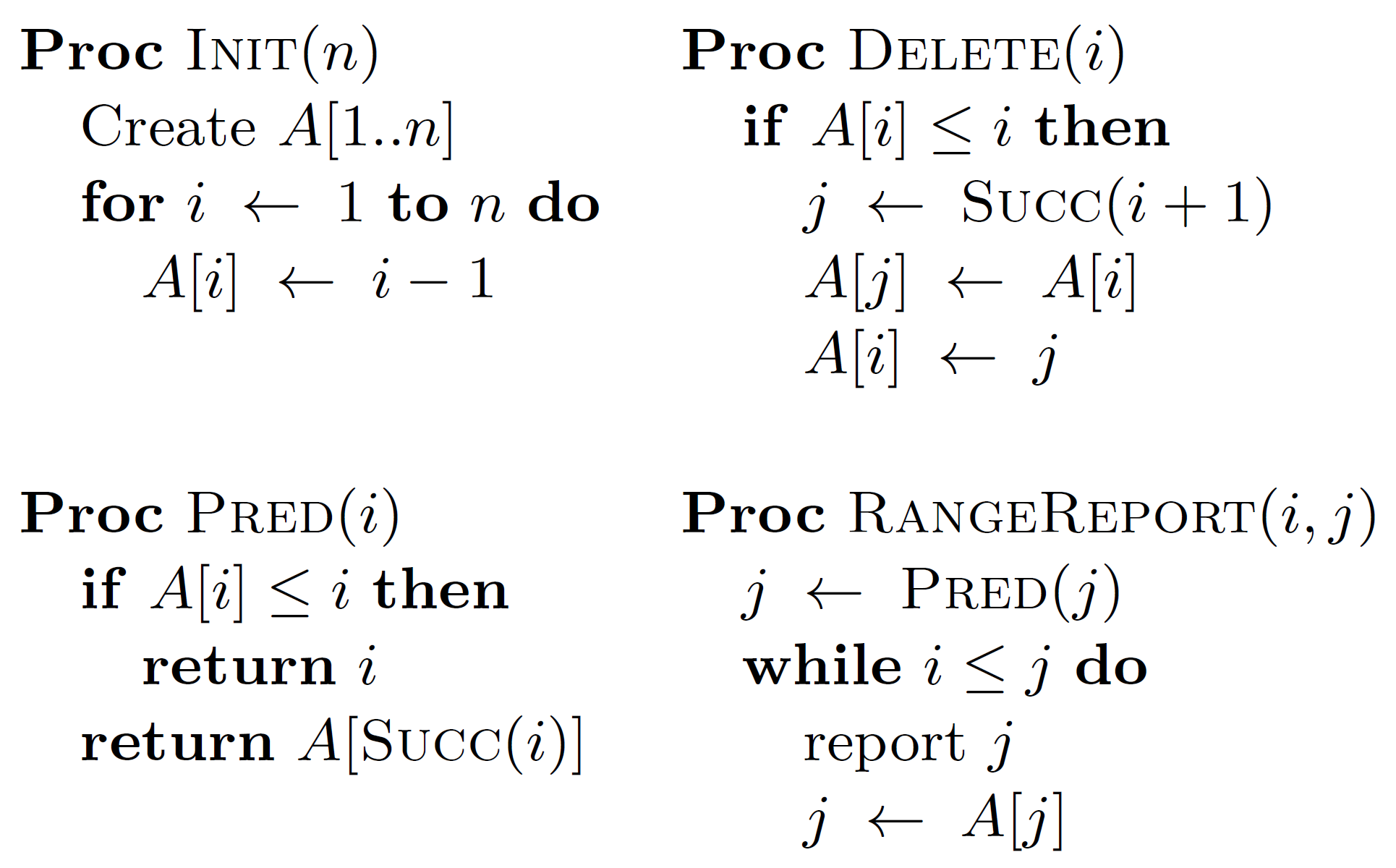 [Speaker Notes: 2-pass path compression]
Previous and New Results
Theorem*  Init(n), d Delete, s Succ operations : O(n + d + s∙(1 + logmax(2,s/n) min(s, n)))
Interval 
union-find
Gabow, Tarjan [JCSS 1985]
[Speaker Notes: Interval union-find: Gabow-Tarjan 1985.
Our data structure can also be combined with microsets and avoid the "root records"
The analysis follows a proof for the union-find problem (unweighted linking) by Tarjan and van Leeuwen, JACM 1981]
Theoretical Analysis
Theorem:  Init(n), d Delete, s Succ operations takes time
O(n + d + s∙(1 + logmax(2,s/n) min(s, n)))

Note:  Time is O(n + d + s) if s = O(n / log n) or s = Ω(n1+ε)

Our data structure is a special case of Rem’s general union-find data structure described by Dijkstra [1976]
Tarjan, van Leeuwen [1984] analyzed Union-Find with naïve linking
Experimental Results
Intel Core i7-1365U, Windows 11 (23H2), GCC 14.2.0 (MSYS2), A = 64 bit ints
Data structures
1) no path compression
2) recursive path compression
3) 2-pass path compression
4) 2-pass path compression and checked deletions
5) path halving
6) union-find (weighted linking, path compression)
7) weighted quick-find
Microset-macroset (microset = 64 bits, __builtin_ctzll)
8) 2-pass path compression9) union-find
10) weighted quick-find (interval union-find)
Bad Idea – Skip Path Compression…
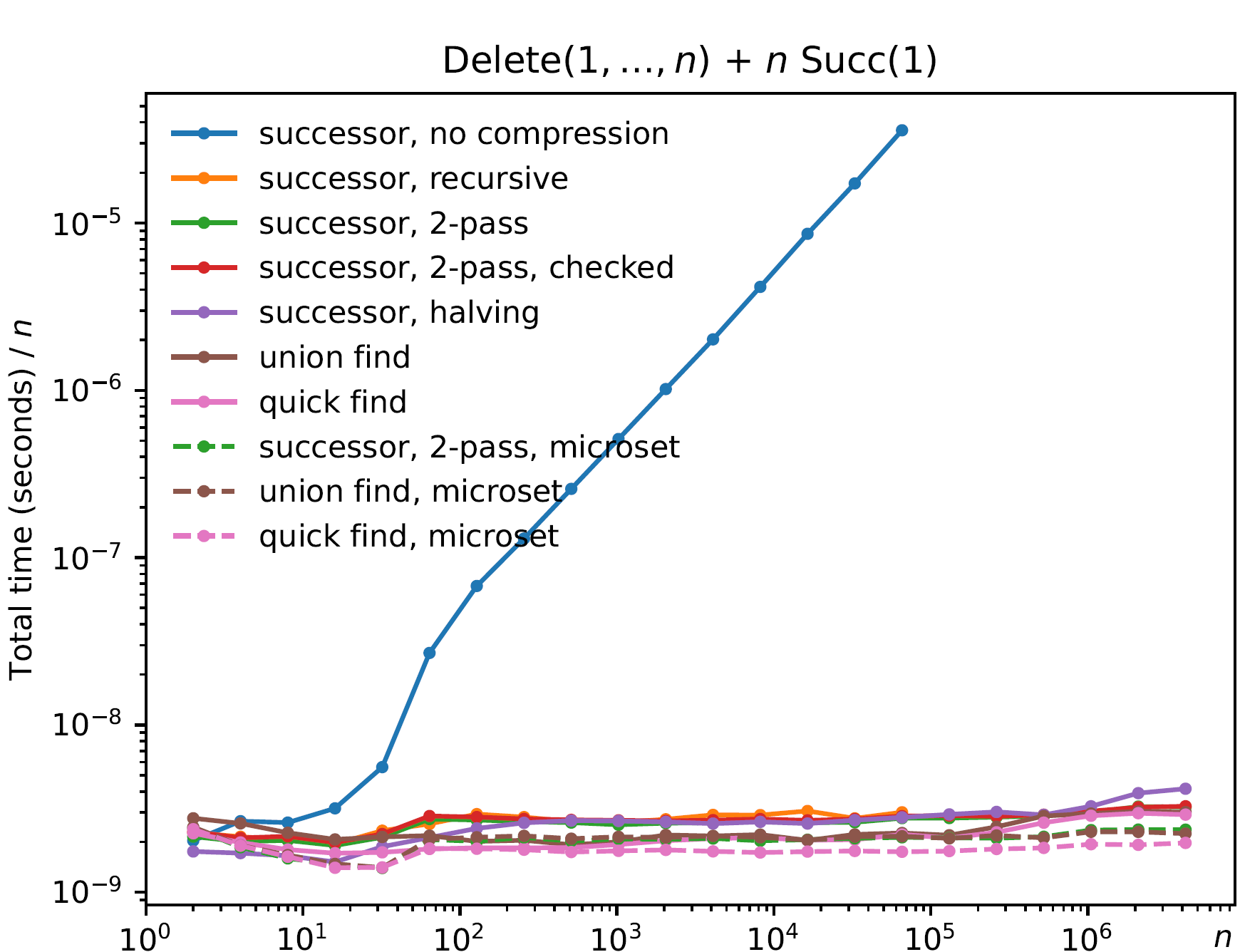 Init(n)
Delete(1)
Delete(2)
⋮ 
Delete(n)
Succ(1)
Succ(1)
⋮
Succ(1)
Recursion – Stack Overflow…
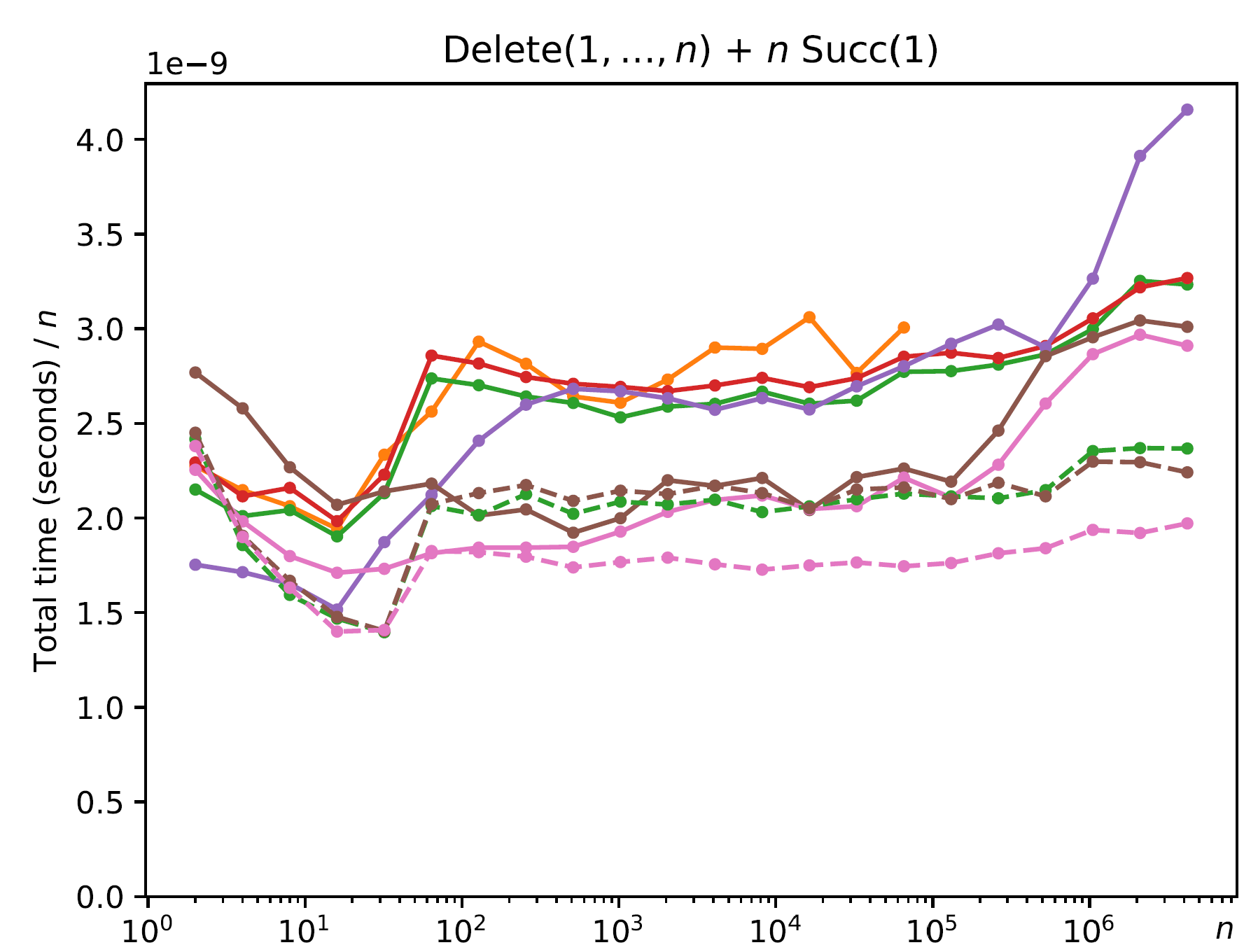 Init(n)
Delete(1)
Delete(2)
⋮ 
Delete(n)
Succ(1)
Succ(1)
⋮
Succ(1)
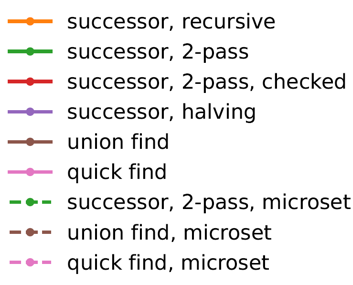 Worst-Case Sequence ("add new root")
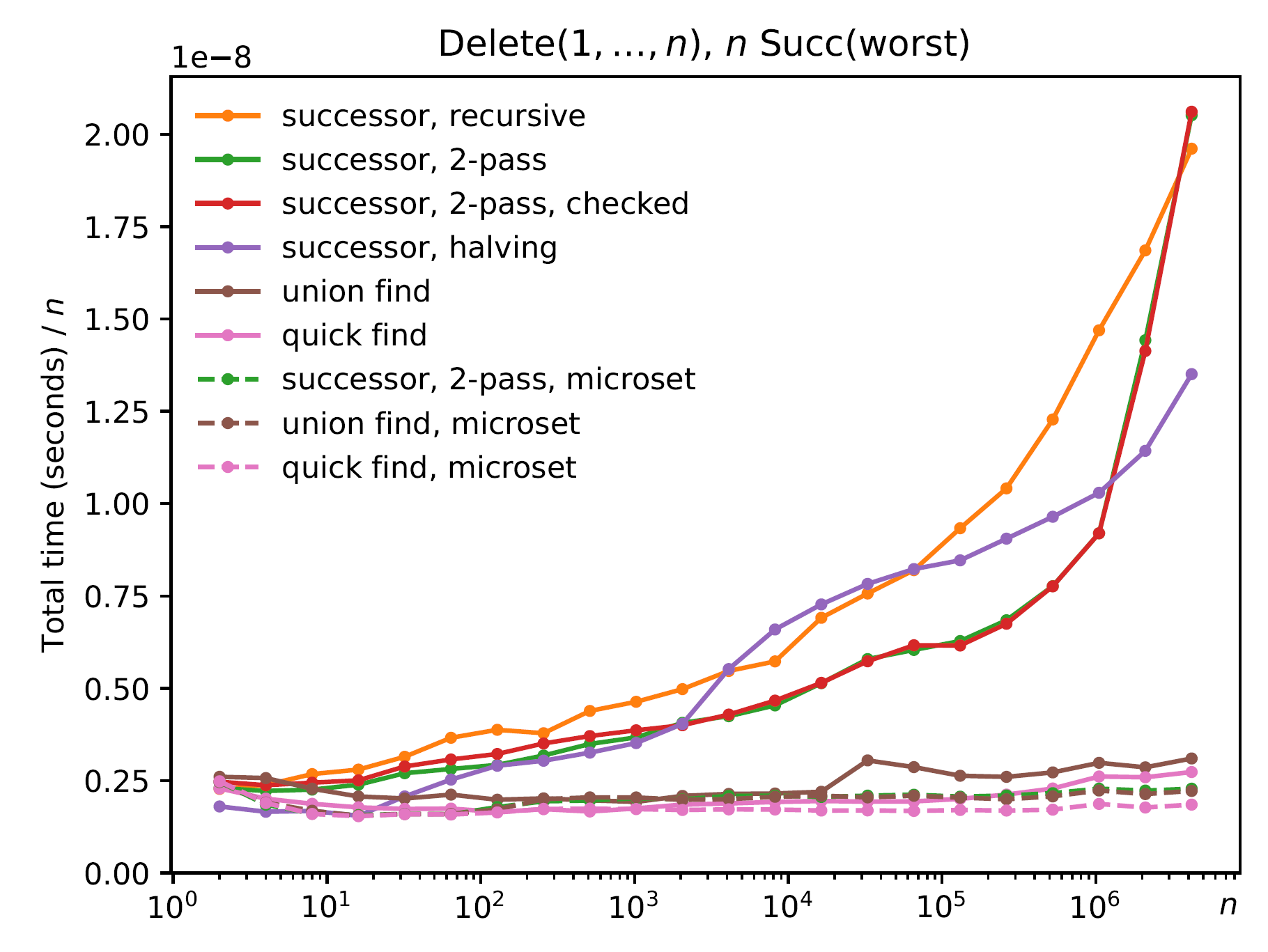 Init(n)
Delete(1)
Succ(worst)
Delete(2)
Succ(worst)
Delete(3)
Succ(worst)
⋮
Delete(n)
Succ(worst)
Θ(log n)
Θ(1)
Θ(1)
[Speaker Notes: Gap worst-case when #pred = #delete according to analysis
worst = query with longest path to root (most recently deleted)
Union-find, quick-find union a sets of sizes 1 and i.]
Random Sequence (n Delete & Succ)
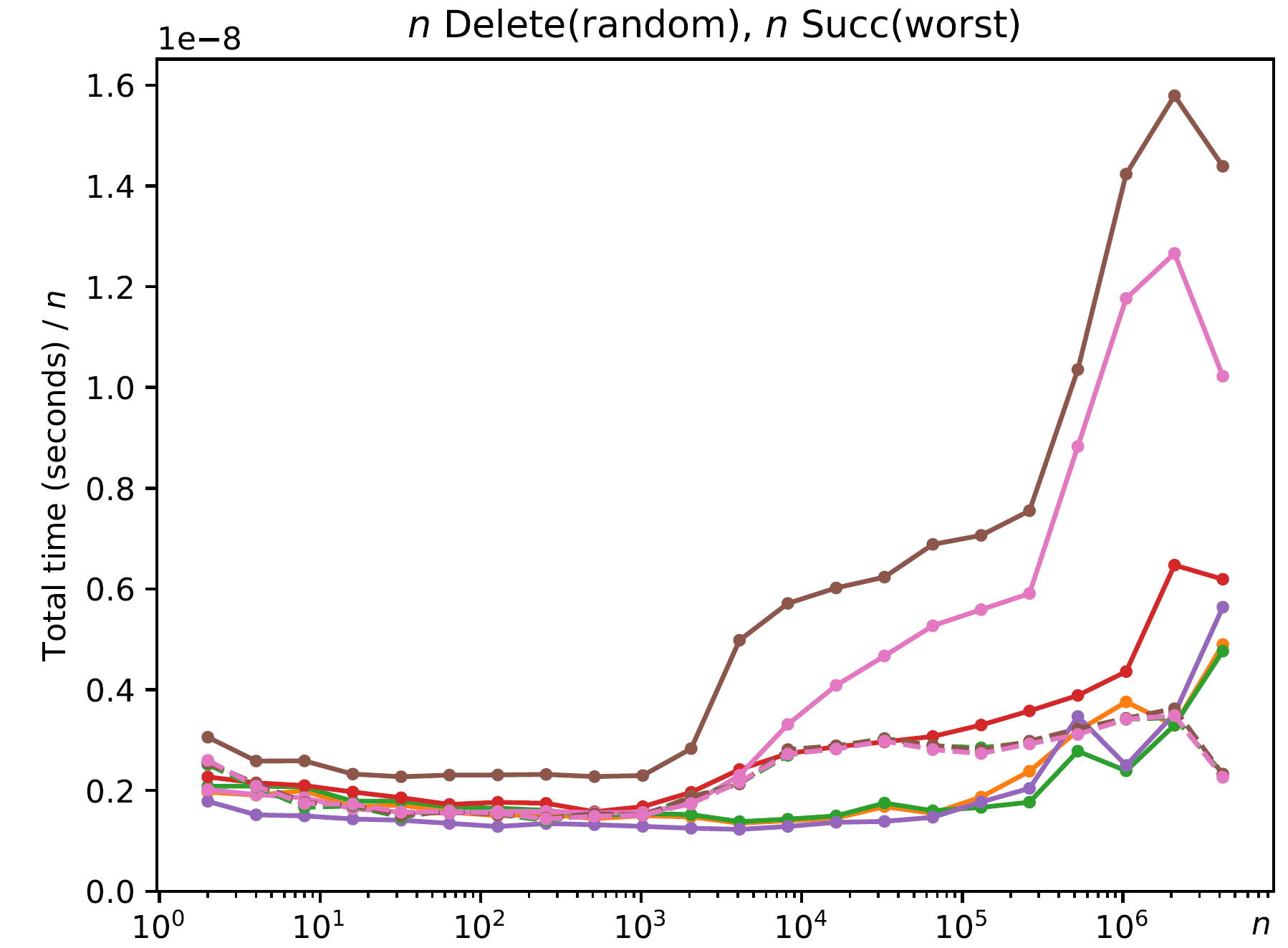 Init(n)
Delete(random)
Succ(worst)
Delete(random)
Succ(worst)
Delete(random)
Succ(worst)
⋮
Delete(random)
Succ(worst)
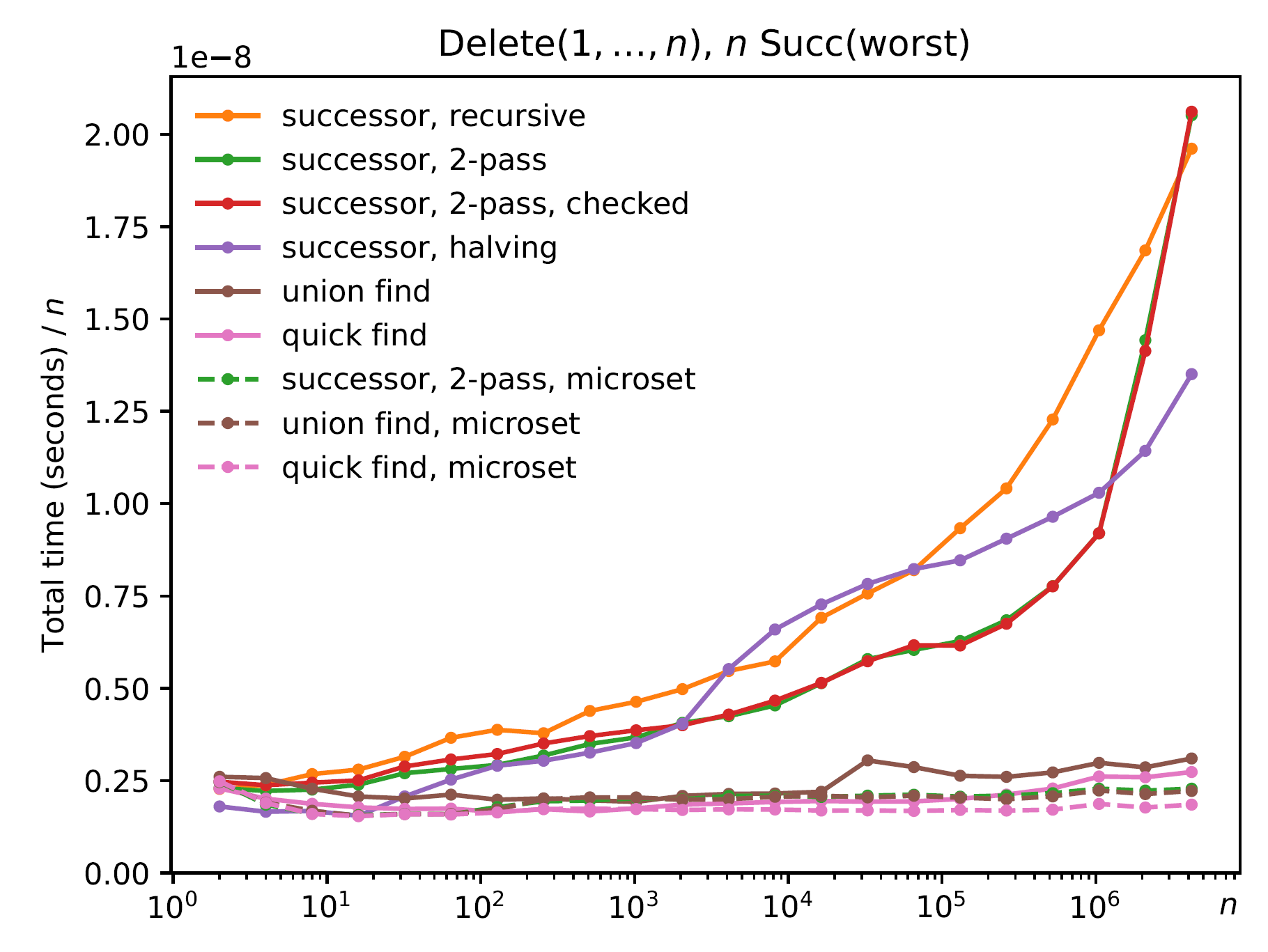 Union-find & Quick find
Delete skips already deleted
Delete oblivious
[Speaker Notes: Initial phase creates many small trees
Later many deletions delete already deleted values
Overhead of checking already deleted (branch mispredictions?)]
Conclusion
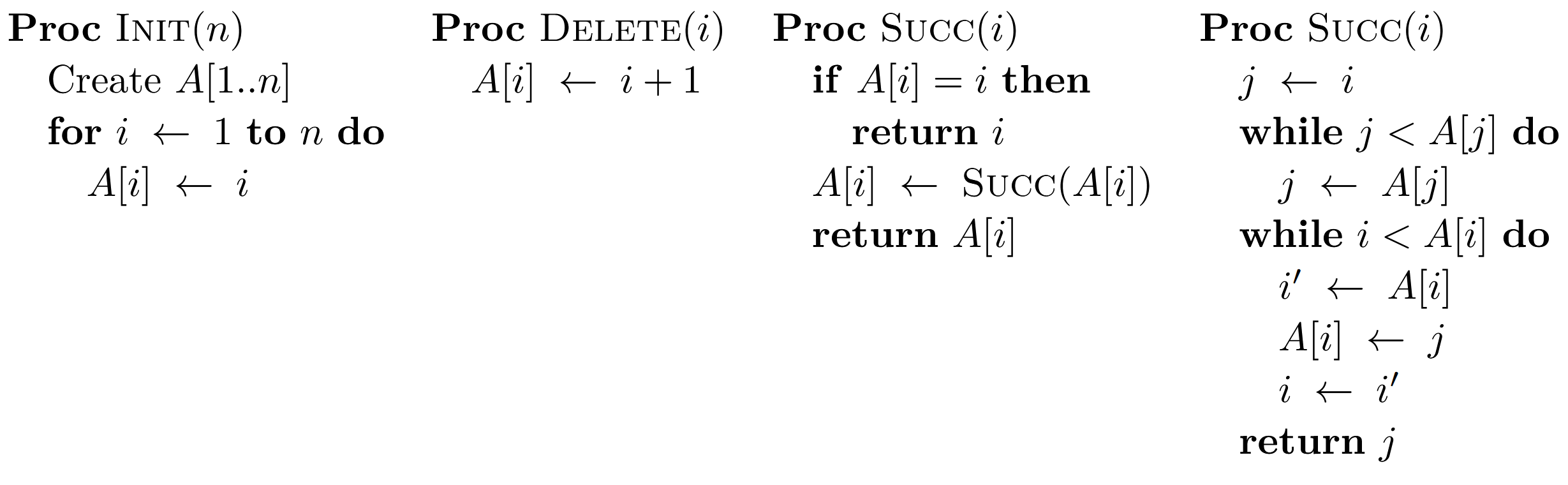 Simple internal union-find data structure
Theoretical better structures exist
Performance in same ballpark
Performs very well with microset-macroset idea
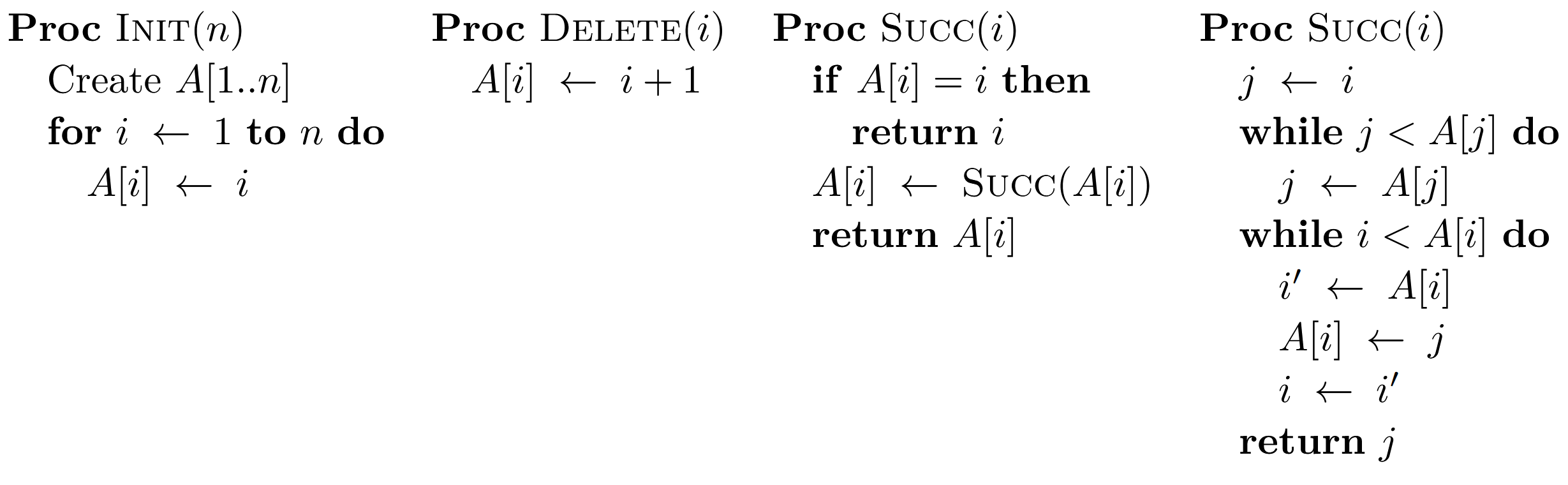 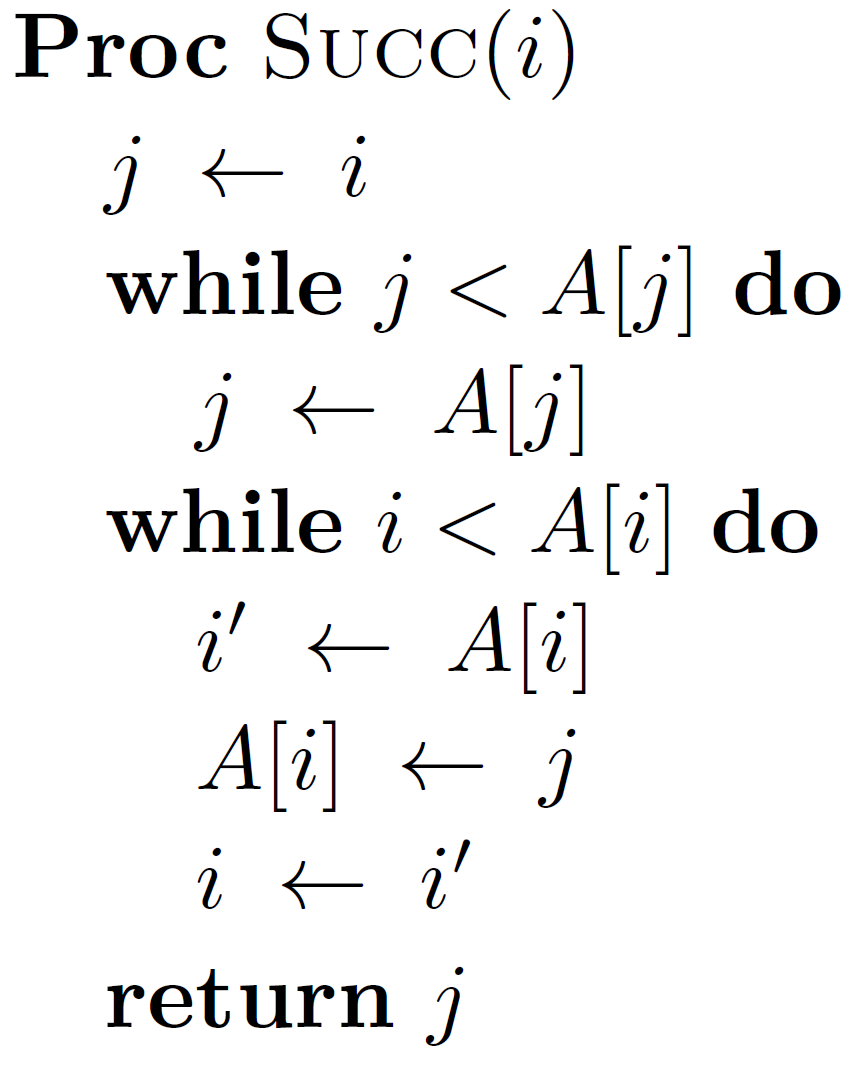 [Speaker Notes: Arcs can intersect
Delete(12) deletes an already deleted value]